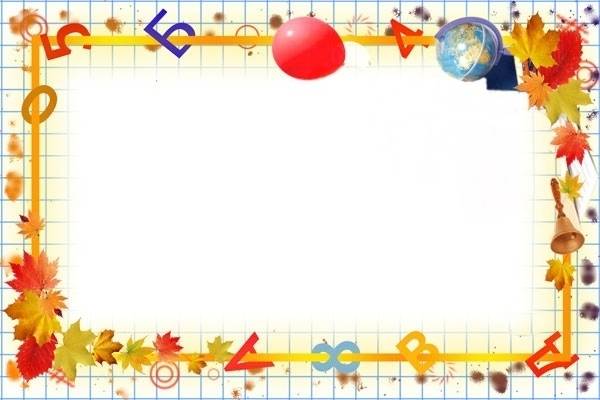 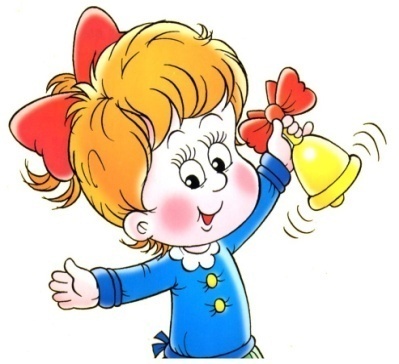 Педагогізація   батьків  
як важливий  шлях 
у вихованні  громадянської  позиції  дітей та молоді  
у сучасних закладах освіти
(районний семінар-практикум 
заступників  директорів із виховної роботи 
та педагогів-організаторів 
загальноосвітніх навчальних  закладів району)
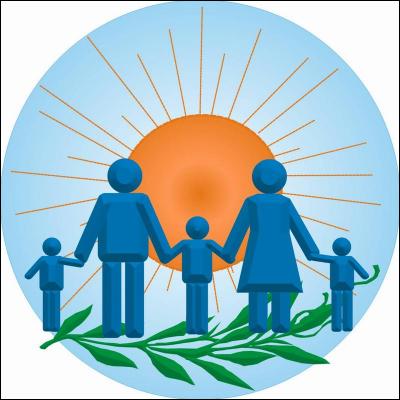 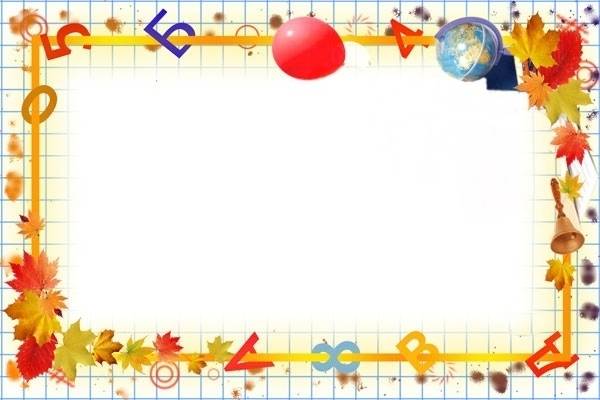 І. Теоретична частина:
1. Візитка навчального закладу.
Олексюк Олег Михайлович, 
директор Горинської ЗОШ І-ІІІ ступенів.
2. Педагогізація батьків як важливий шлях у вихованні  громадянської позиції дітей та молоді у сучасних закладах освіти
Ленчук Людмила Степанівна, 
методист РМК із виховної роботи.
3. Гармонізація  родинного та шкільного виховання на засадах педагогіки життєтворчості.
Бойко Марія Петрівна, 
заступник директора  
із виховної роботи Горинської  ЗОШ І-ІІІ ступенів.
4. Система роботи з батьками класного керівника в сучасній школі
відеофрагмент «Класні родинні свята».
Узій Євгенія Костянтинівна, 
класний керівник 10 класу 
Горинської ЗОШ І-ІІІ ступенів.
5. Особливості роботи психологічної служби з батьківською громадою.
Тимець Оксана Миколаївна, 
практичний психолог  
Горинської  ЗОШ І-ІІІ ступенів.
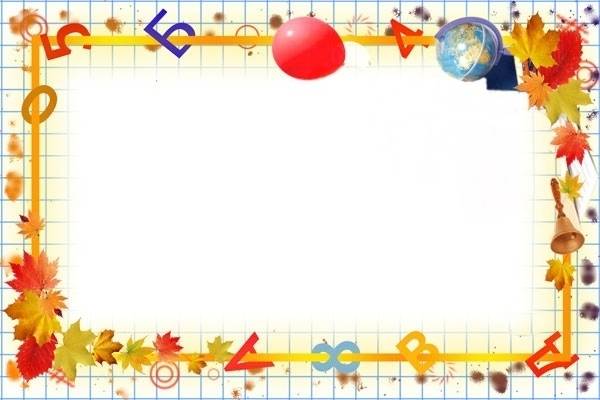 ІІ. Практична частина:
1. Колективна творча справа на тему: «Із родини йде життя людини».
Бойко Марія Петрівна, 
заступник директора  із виховної роботи,
Палямар Світлана Василівна, 
педагог-організатор Горинської  ЗОШ І-ІІІ ступенів.
2. Бліц-тест «Особливості вашого виховання».
Тимець Оксана Миколаївна, 
практичний психолог  Горинської  ЗОШ І-ІІІ ступенів.
3. Виставки: 
декоративно-ужиткового мистецтва «Із бабусиною скрині»;
«Виховання дітей – спільна справа батьків і педагогів» (із досвіду роботи класних керівників).
Педагогічні працівники 
Горинської  ЗОШ І-ІІІ ступенів.
4. Різне.
Учасники семінару-практикуму.